DEMAND CURVE
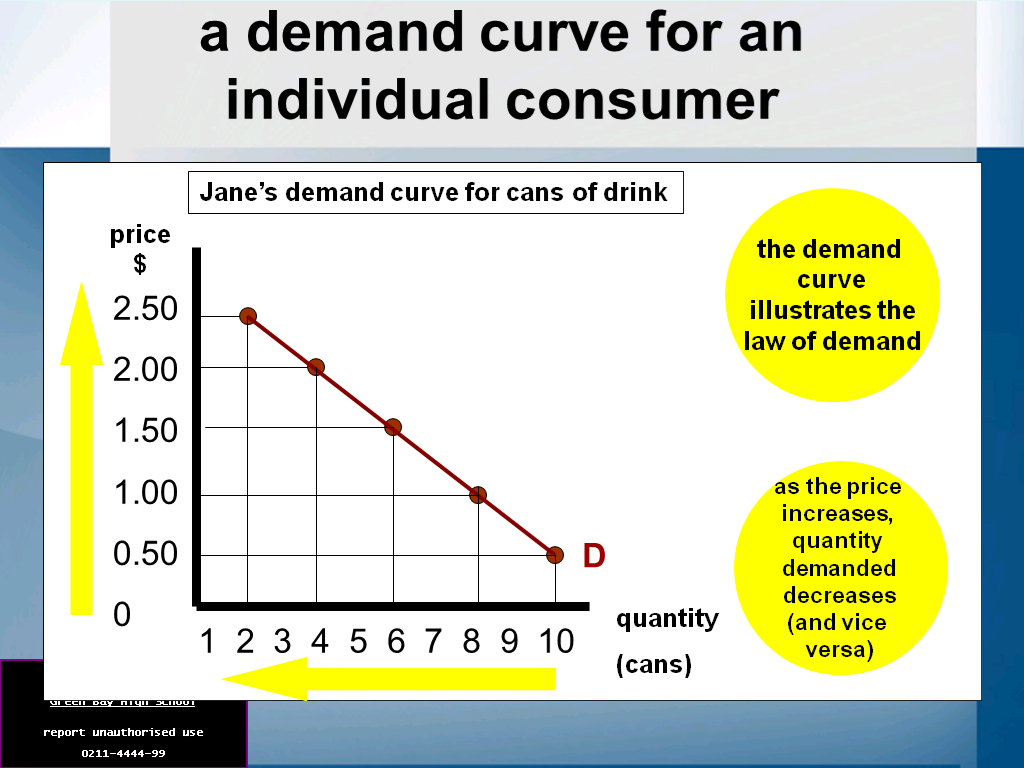 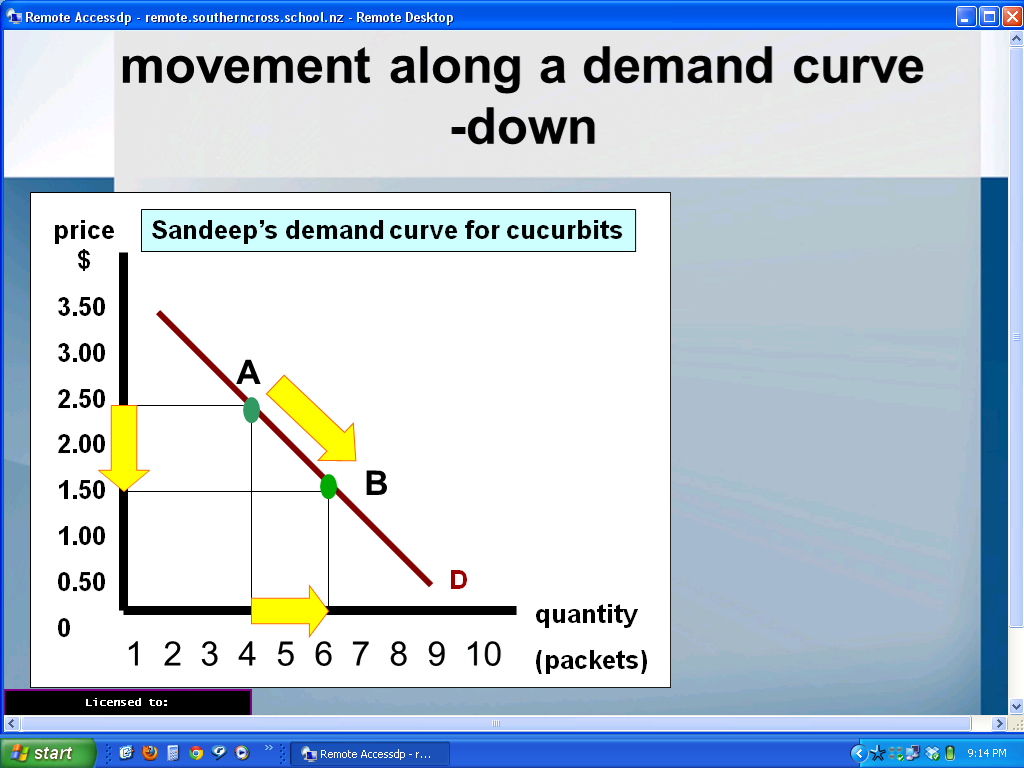 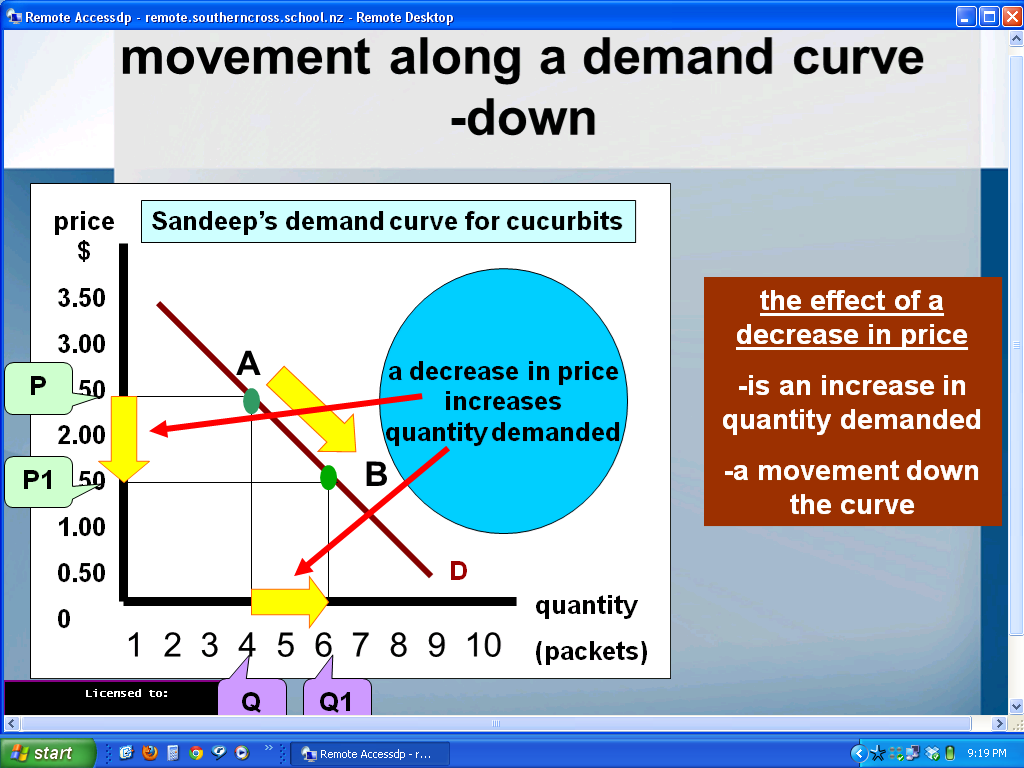 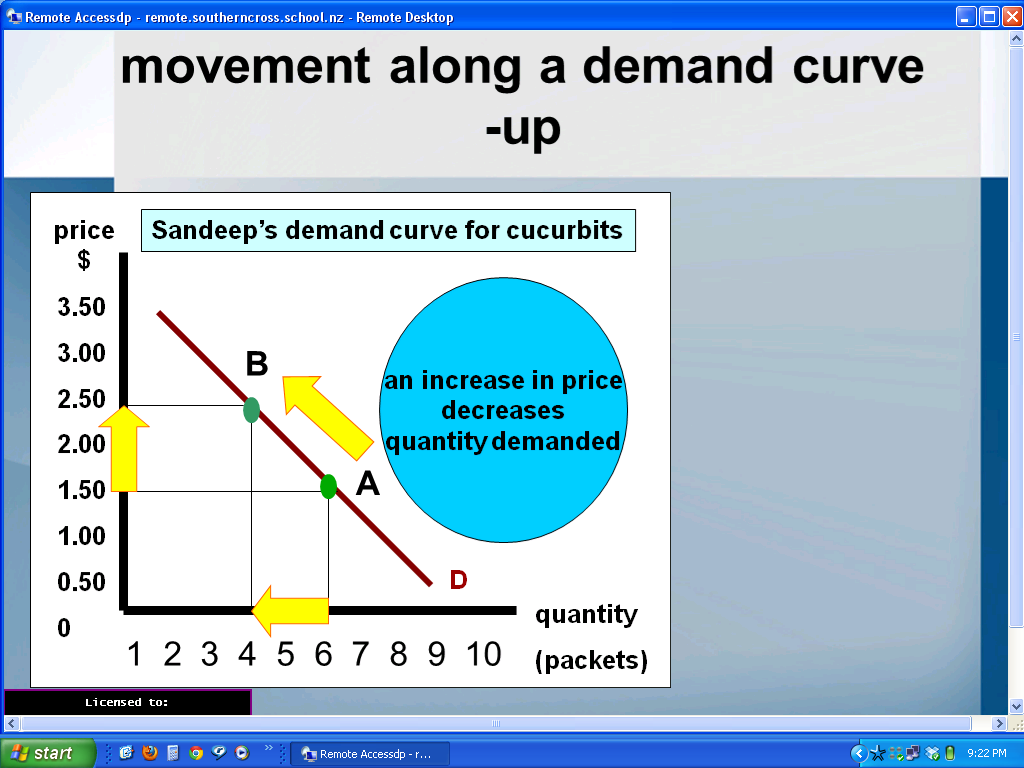 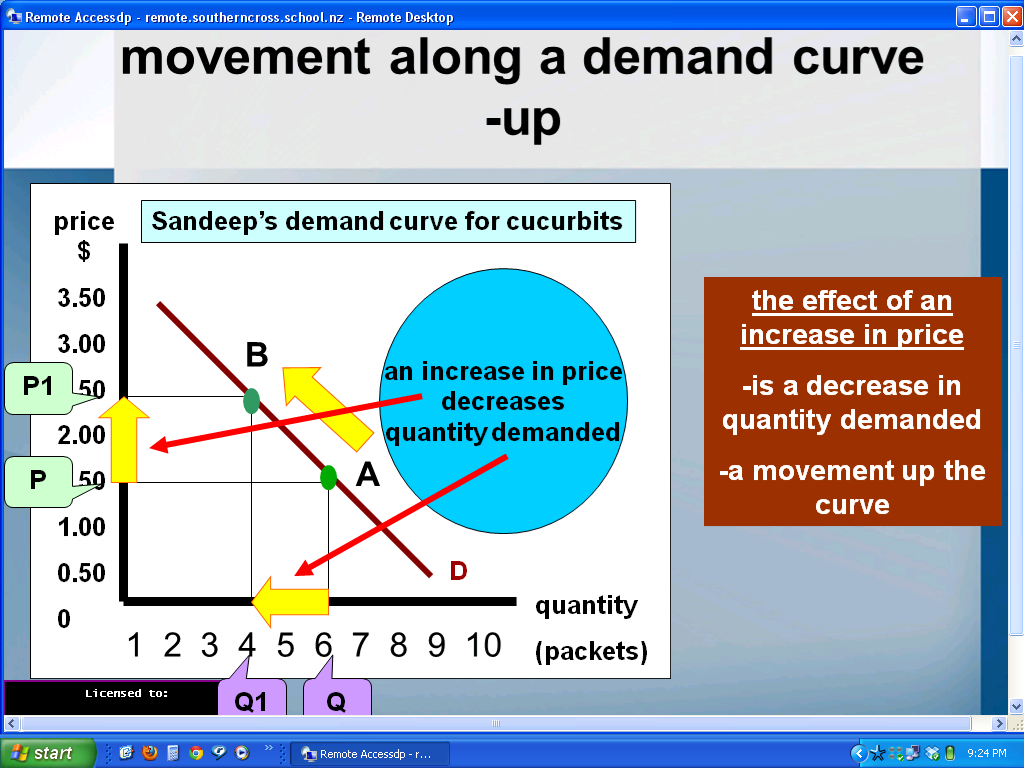 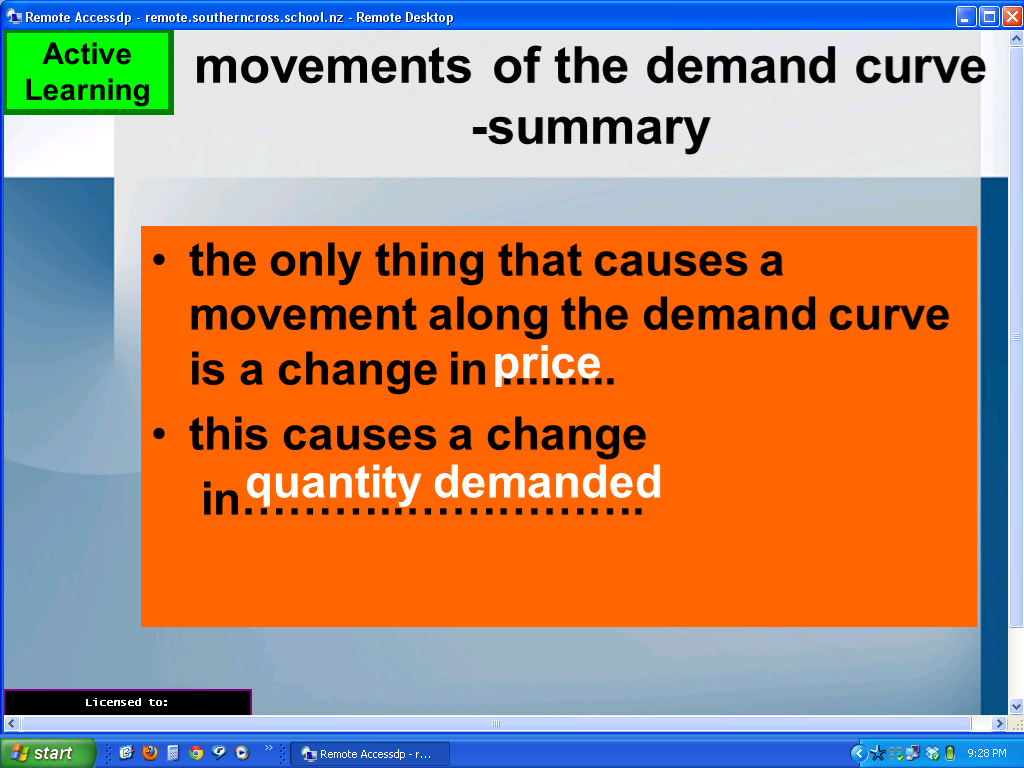 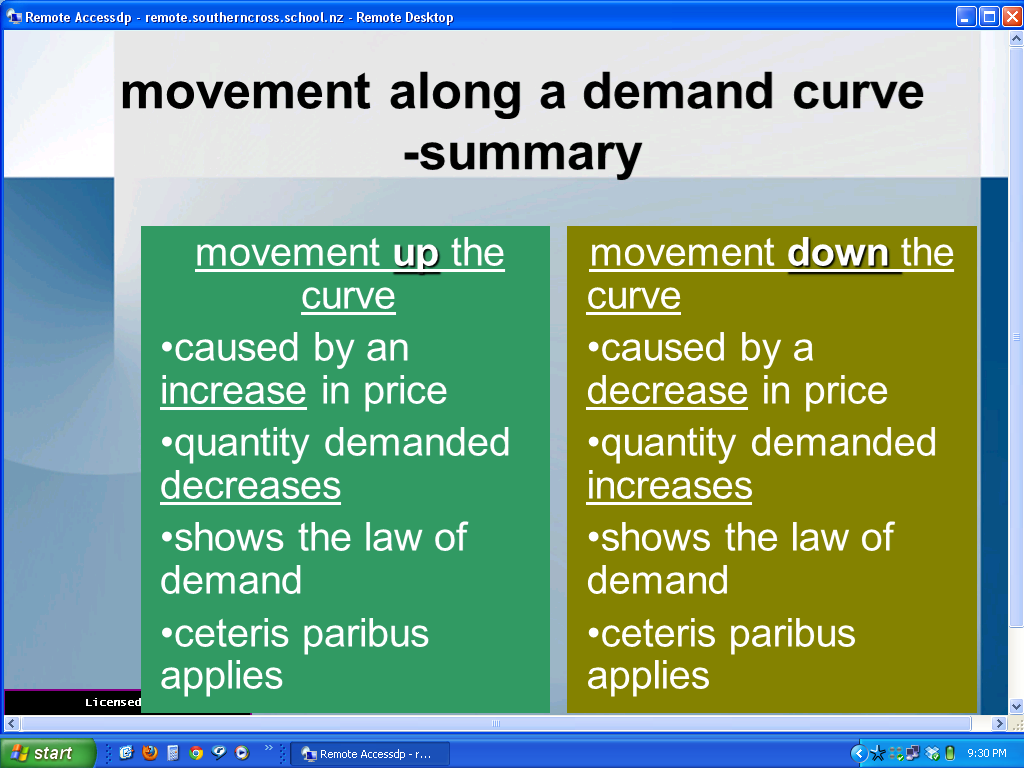